Автоматизация звука [Л] в игровых упражнениях
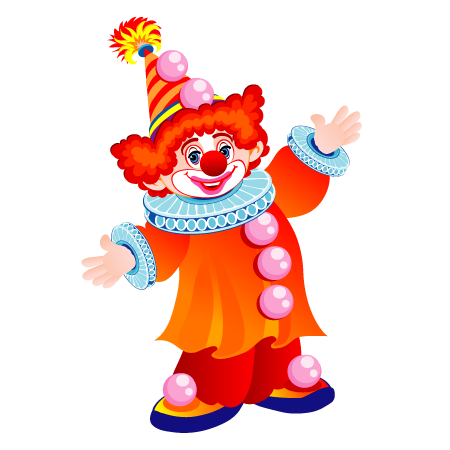 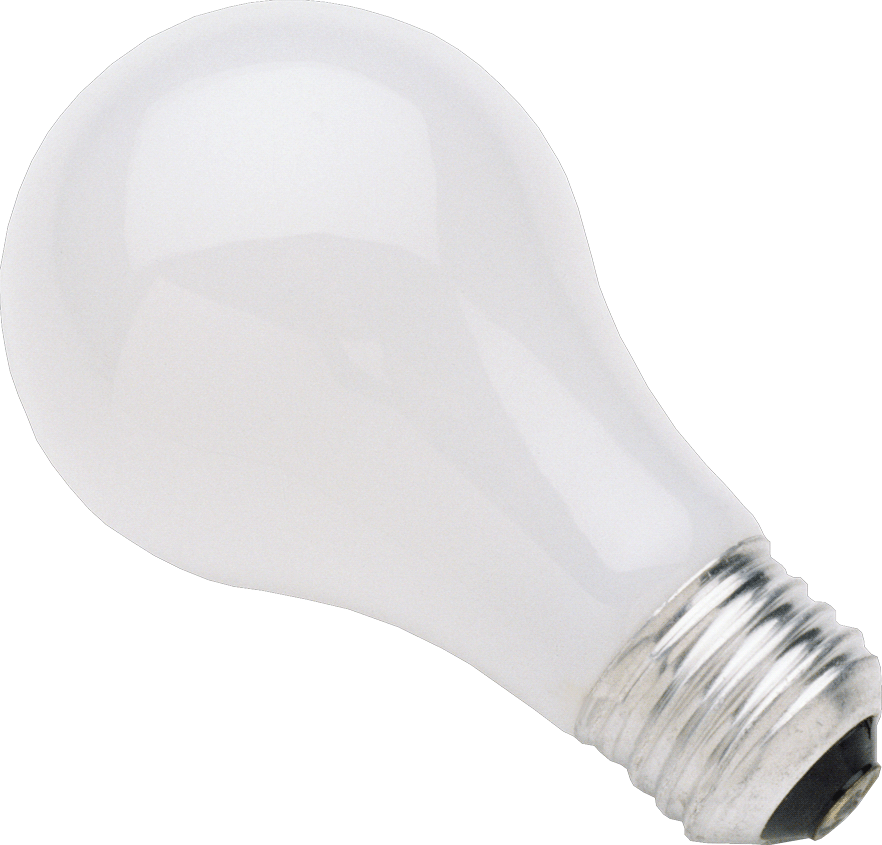 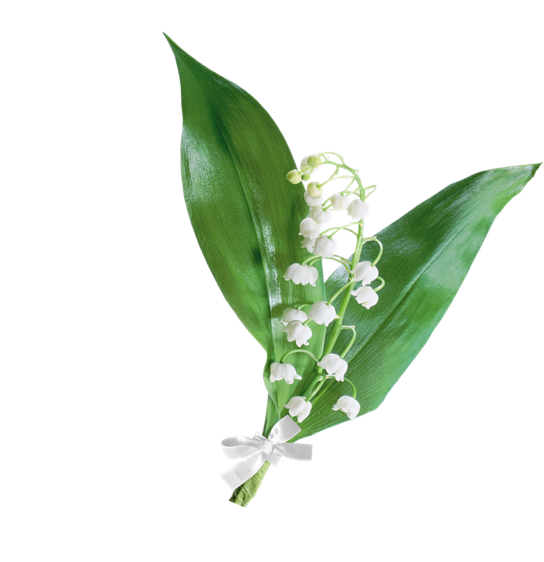 Дефектолог-логопед: Недря Т.А.
Проведи Дамбо к банану, прочитав слоги
ЛА
УЛ
АЛ
ОЛ
ЛО
ЛЫ
ЫЛ
ЛУ
ЛУ
ЛЫ
ЛО
АЛ
ОЛ
ЛА
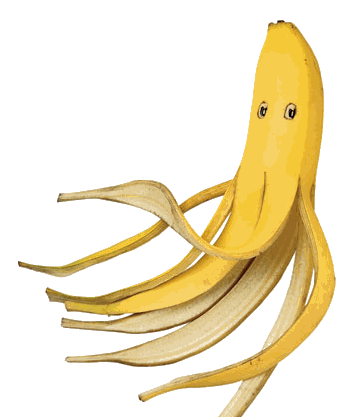 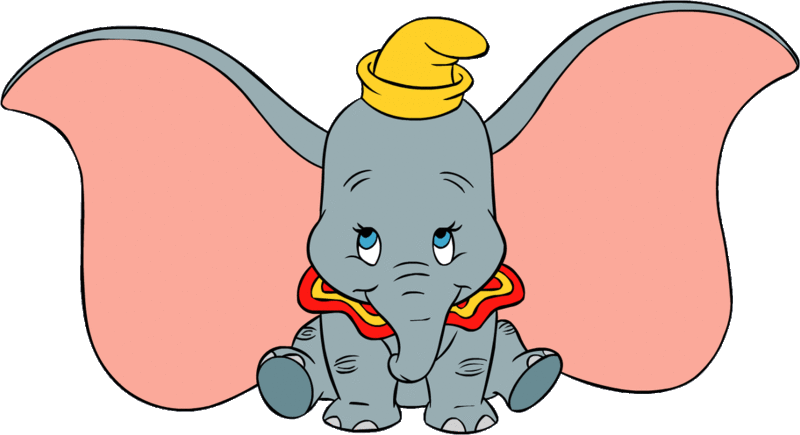 УЛ
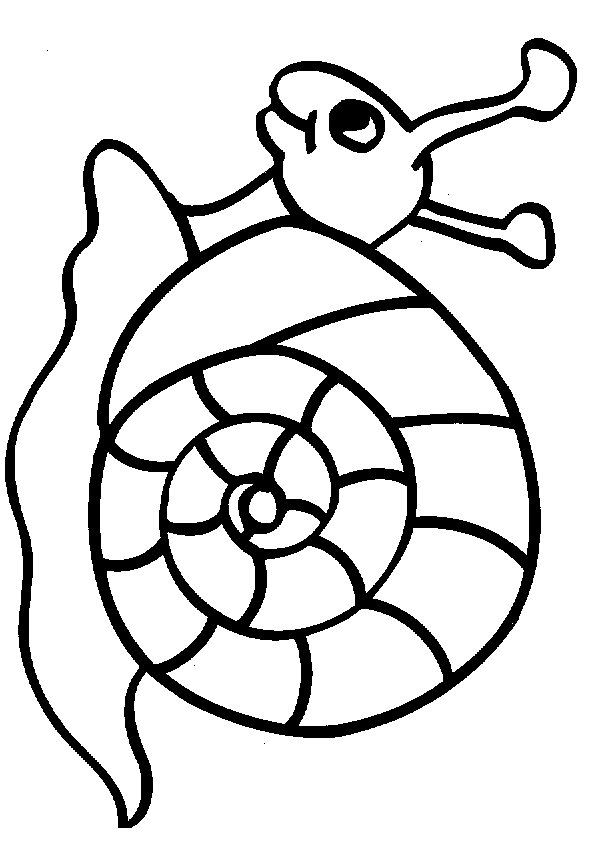 Назови картинки
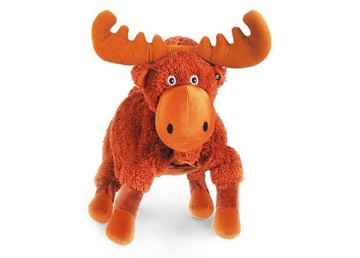 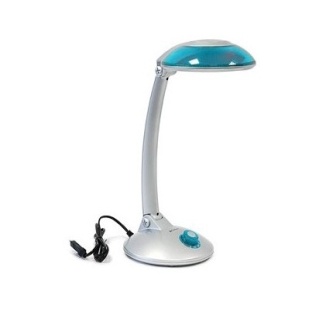 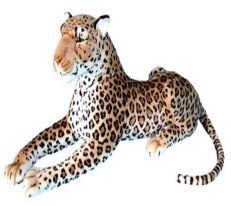 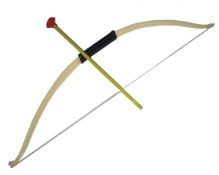 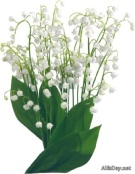 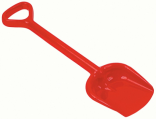 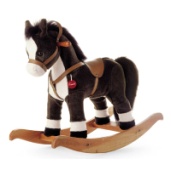 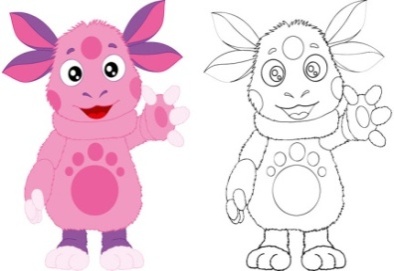 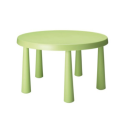 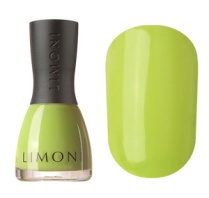 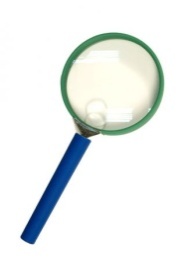 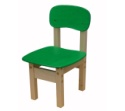 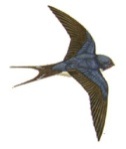 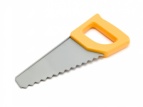 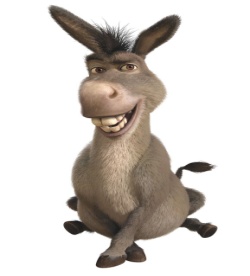 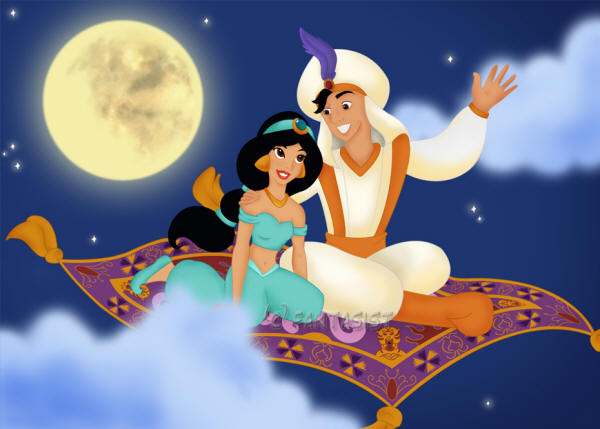 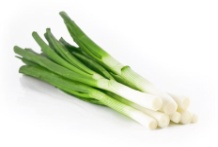 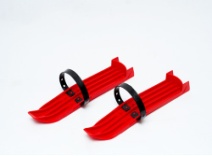 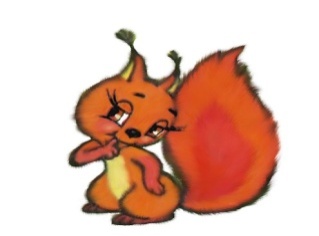 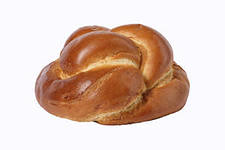 Мыла Мила мишку мылом,
Мила мыло уронила.
Уронила Мила мыло,
Мишку Мила не домыла.
Чистоговорки
Плясала, плясала
По дому метла.
Полы подмела
От угла до угла.
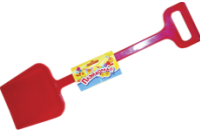 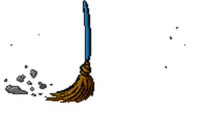 Лопата копала,
Копала, копала,
Потом улеглась.
Видно, очень устала.
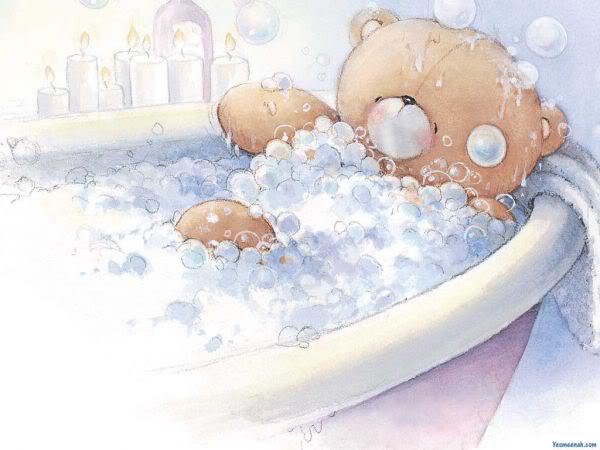 Молоток стучал, стучал,
Гвозди в доску загонял.
Колотил он с толком –
Получилась полка.
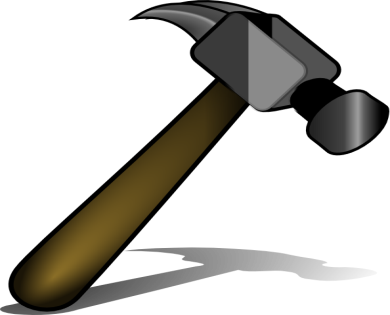 Положи в корзину картинки со звуком [Л]
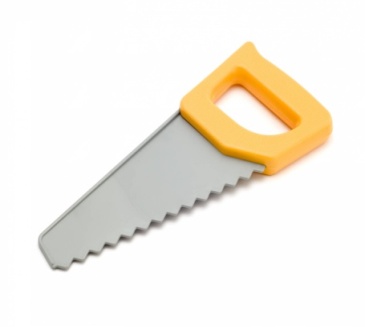 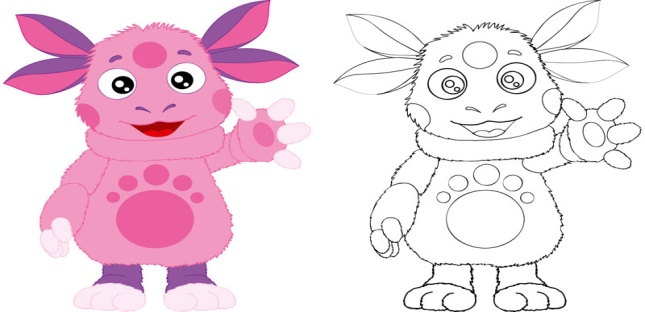 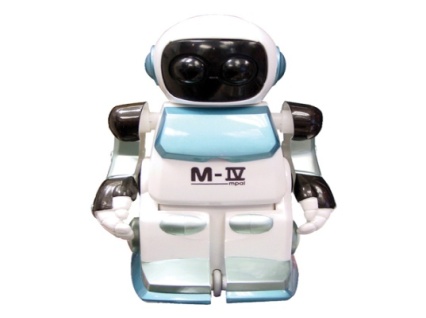 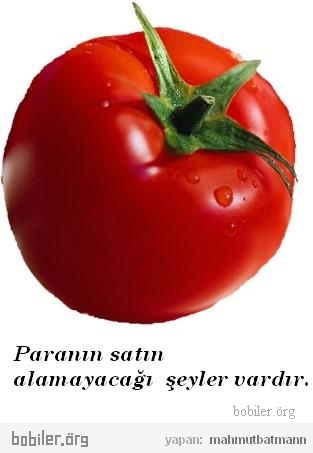 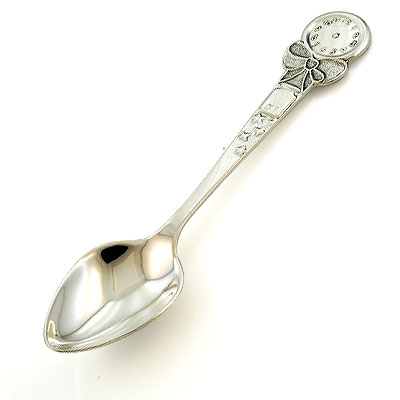 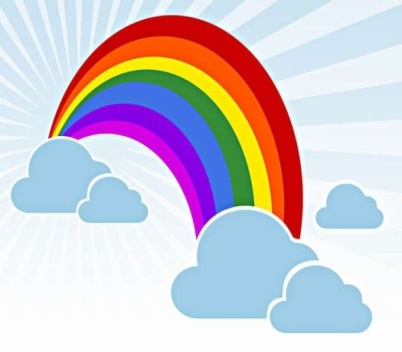 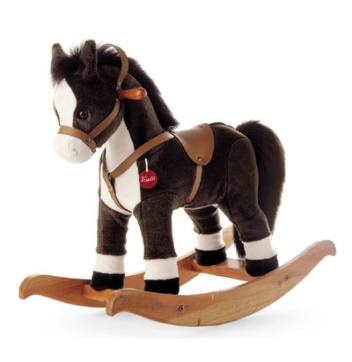 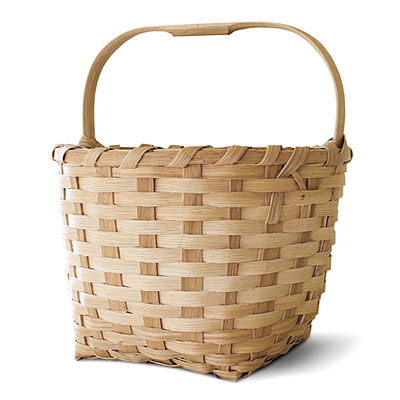 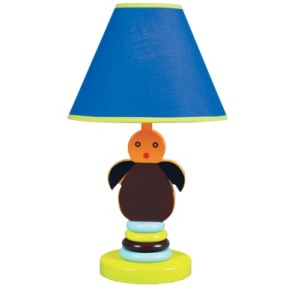 Рассели картинки по квартирам
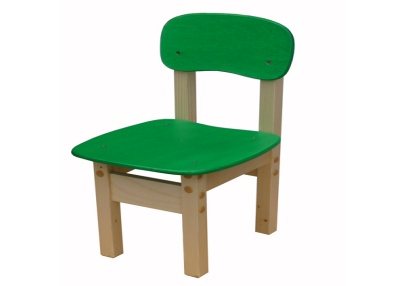 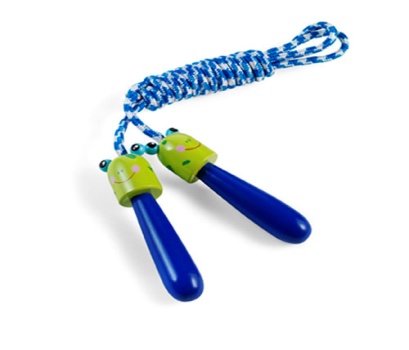 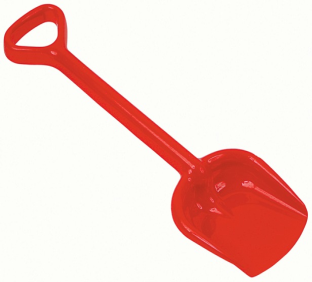 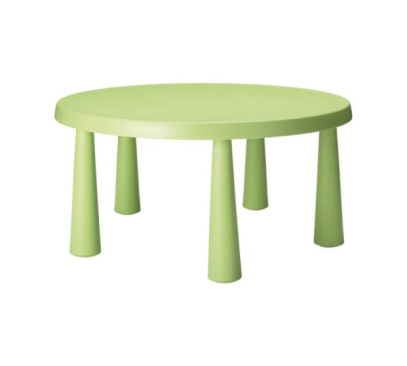 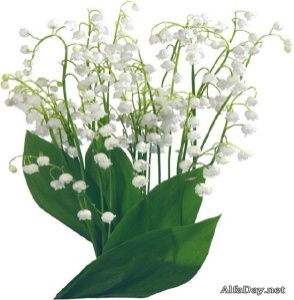 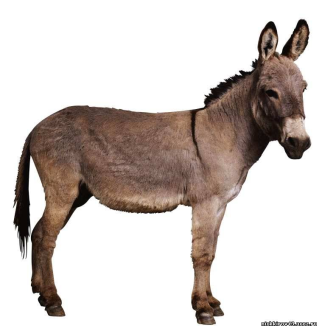 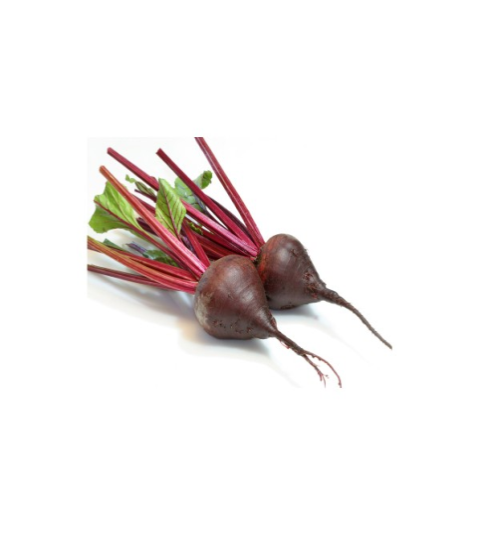 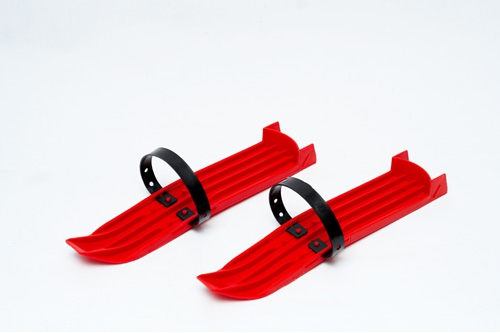 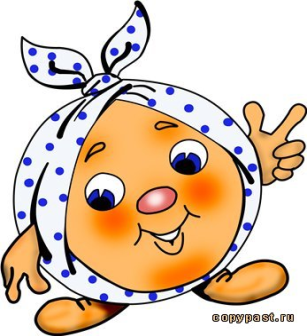 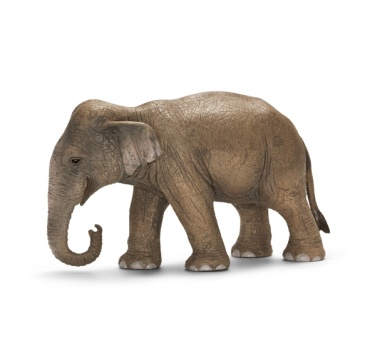 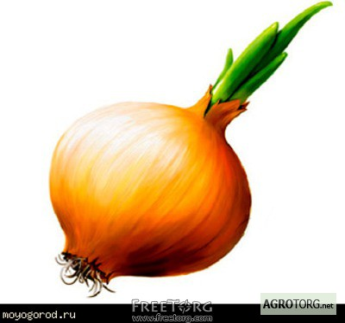